Πανεπιστήμιο ΘεσσαλίαςΤμήμα Επιστήμης Τροφίμων & Διατροφής
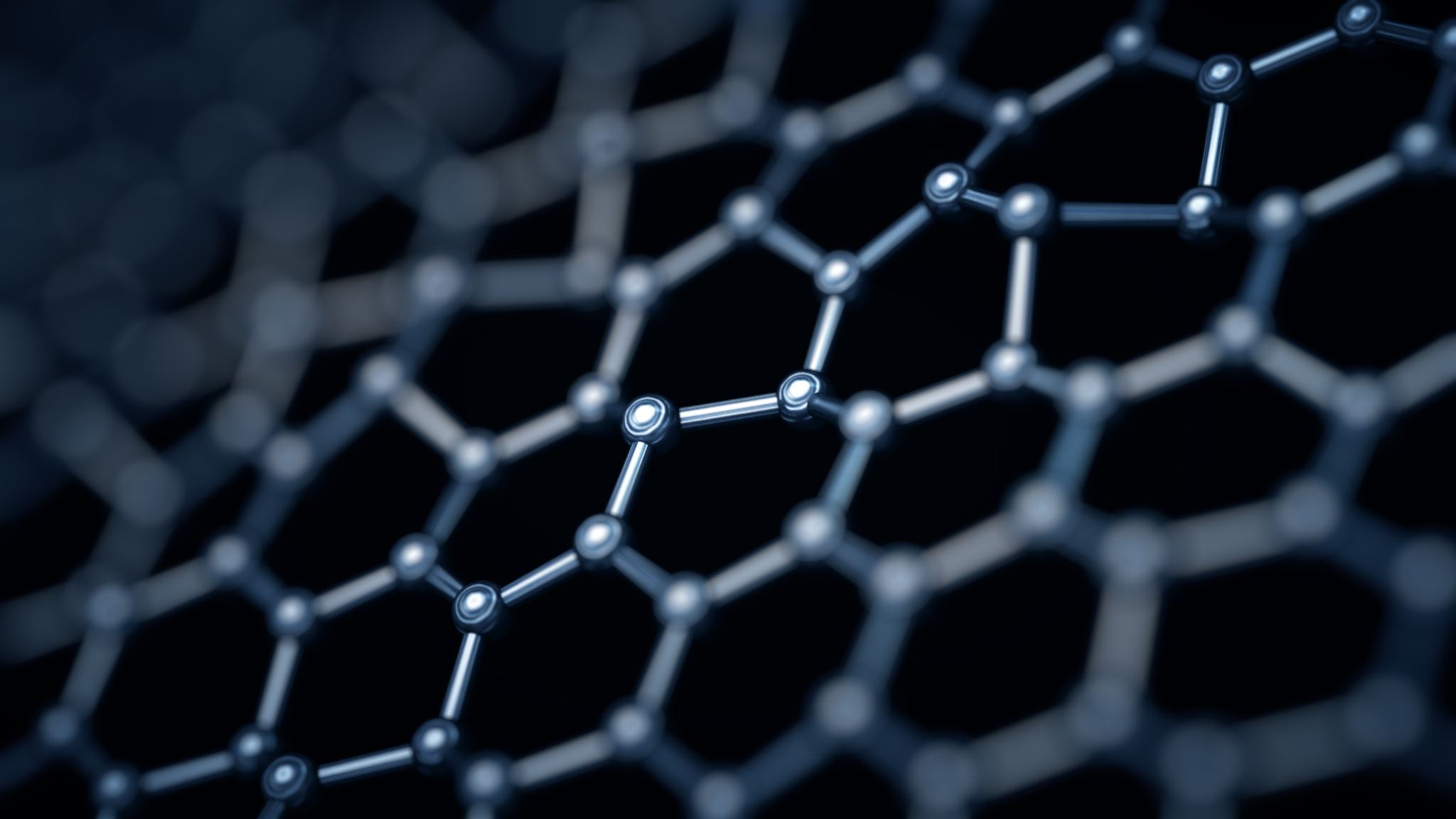 Οργανική Χημεία
6η Ενότητα
Δρ. Χατζημητάκος Θεόδωρος, 
M.Sc., M.Ed., Ph.D
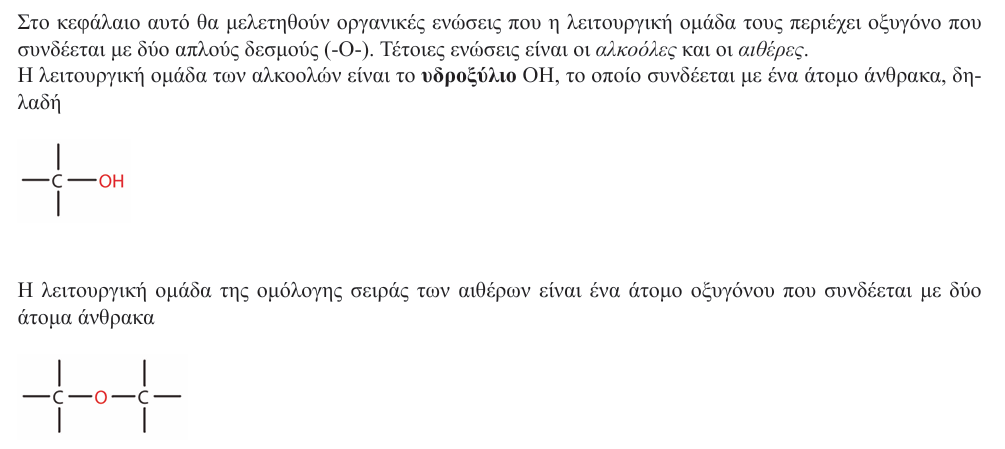 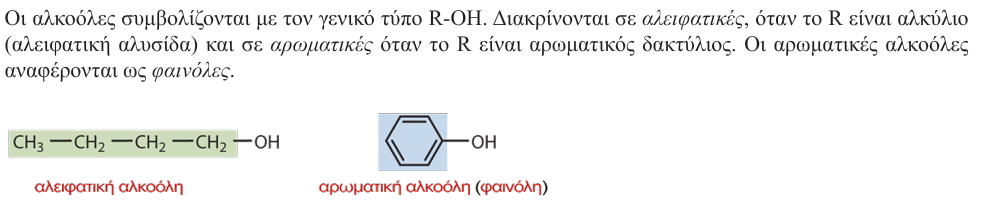 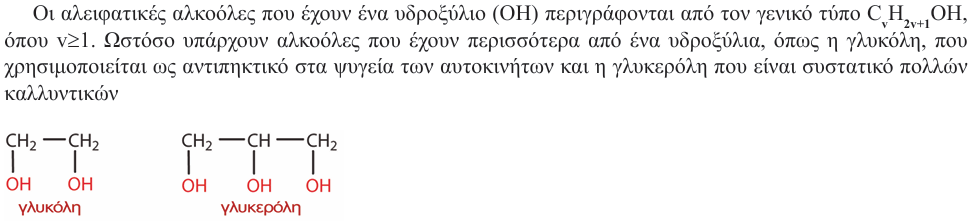 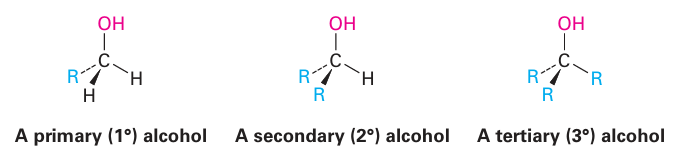 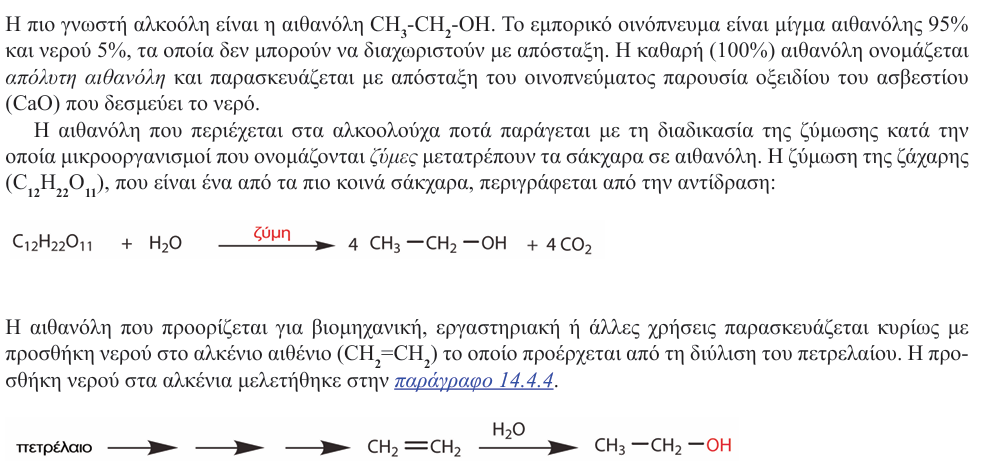 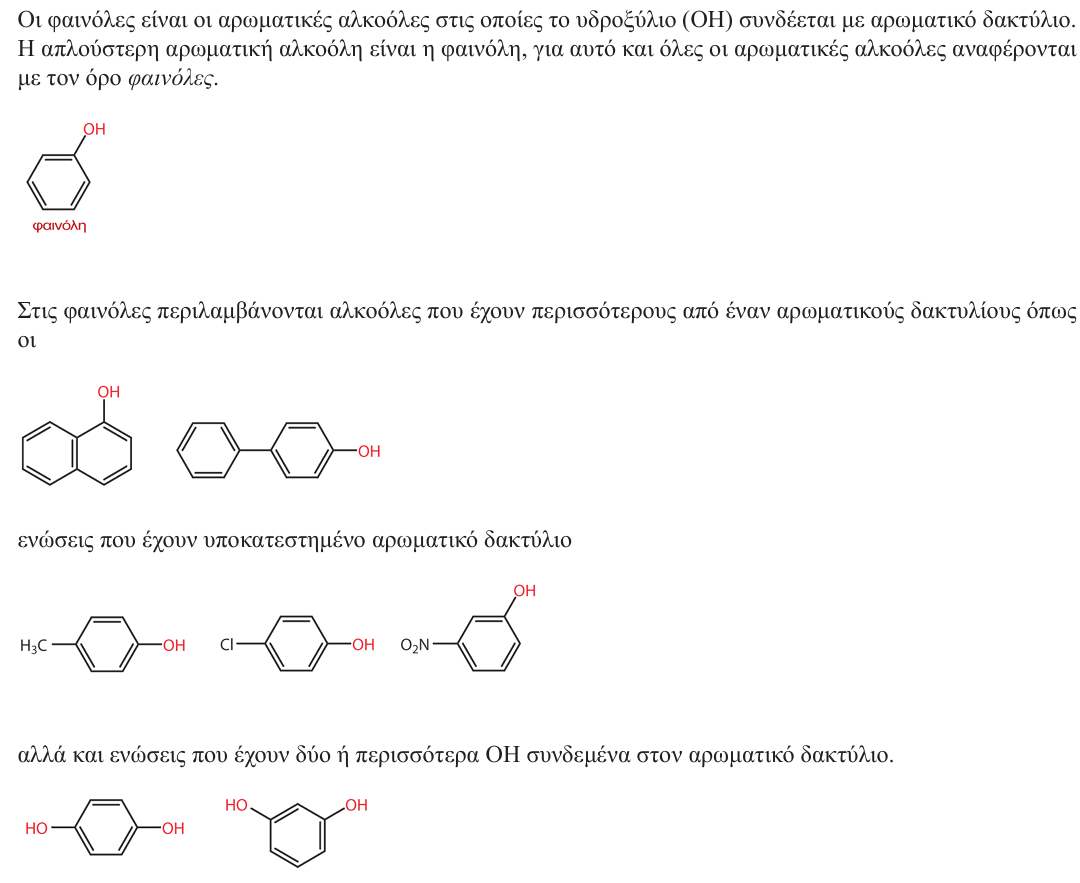 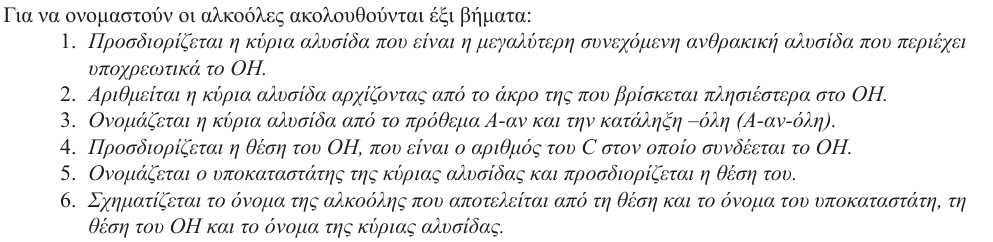 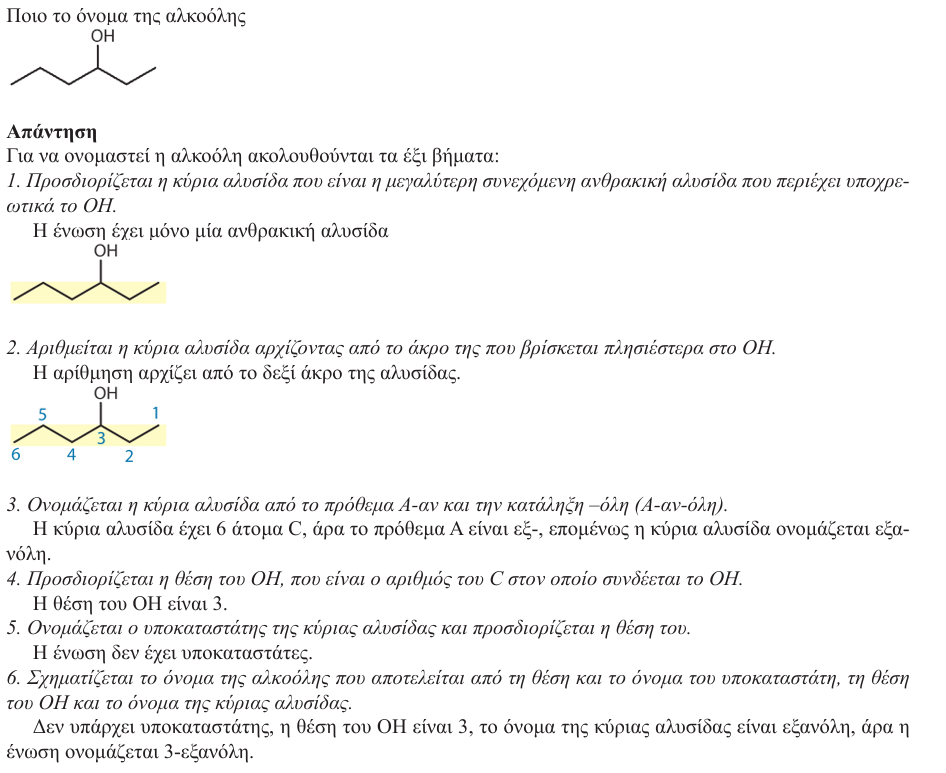 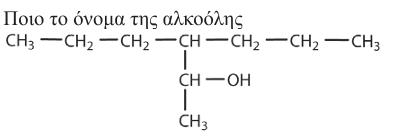 [Speaker Notes: α) 5-Μεθυλο-2,4-εξανοδιόλη 
(β) 2-Μεθυλο-4-φαινυλο-2-βουτανόλη 
(γ) 4,4-Διμεθυλοκυκλοεξανόλη 
(δ) trans-2-Βρωμοκυκλοπεντανόλη 
(ε) 4-Βρωμο-3-μεθυλοφαινόλη
 (στ) 2-Κυκλοπεντεν-1-όλη]
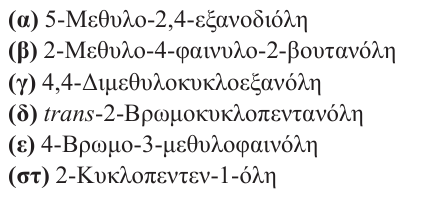 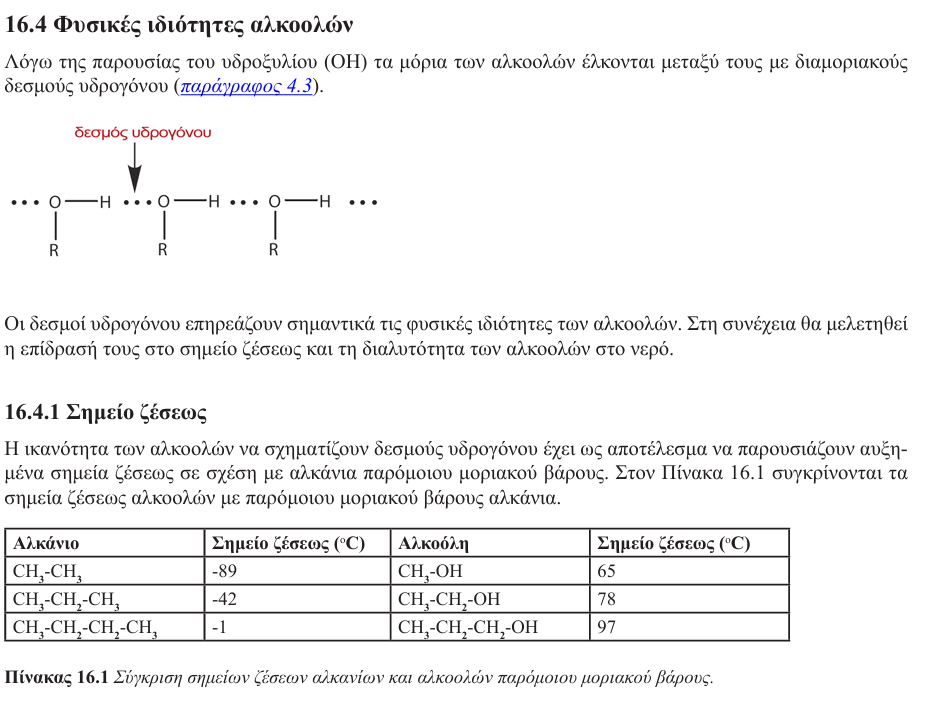 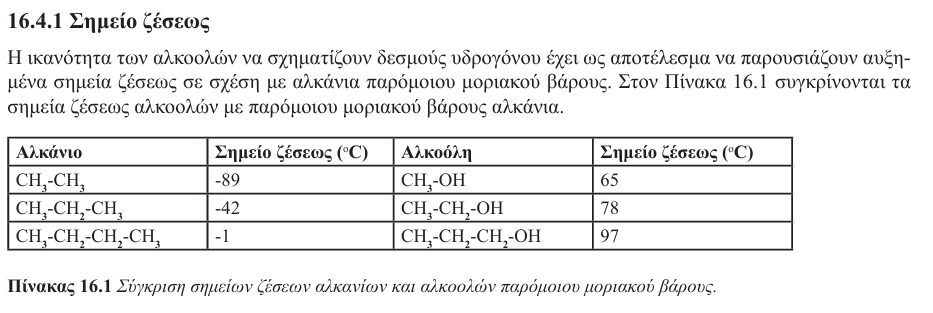 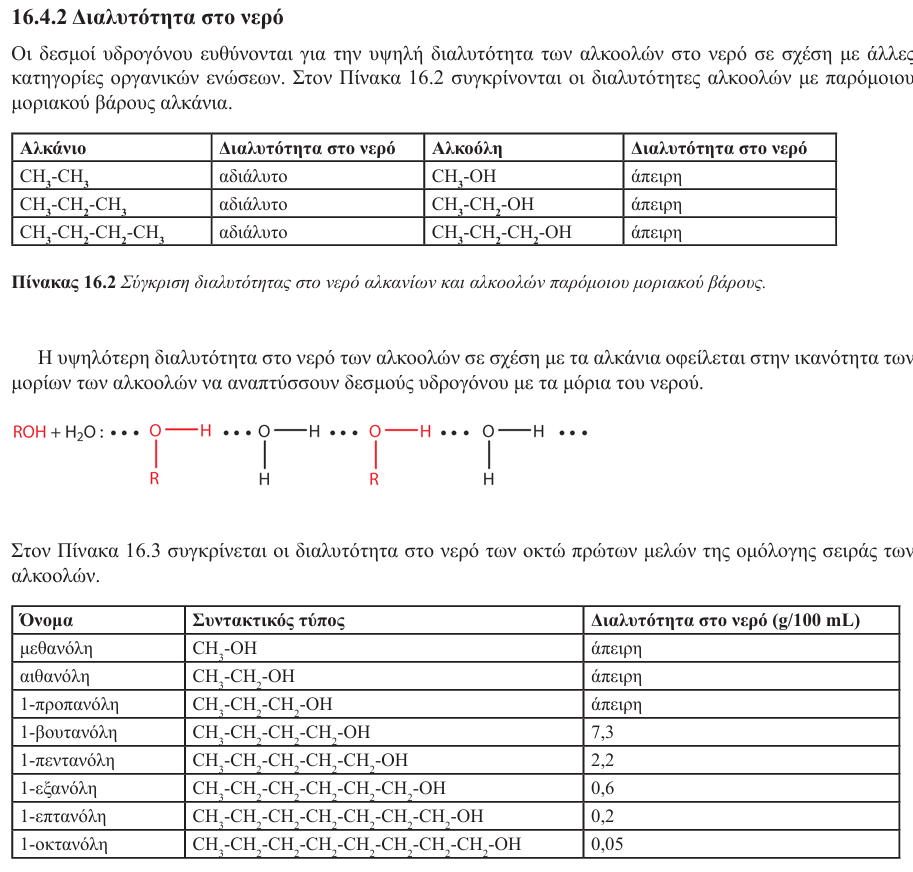 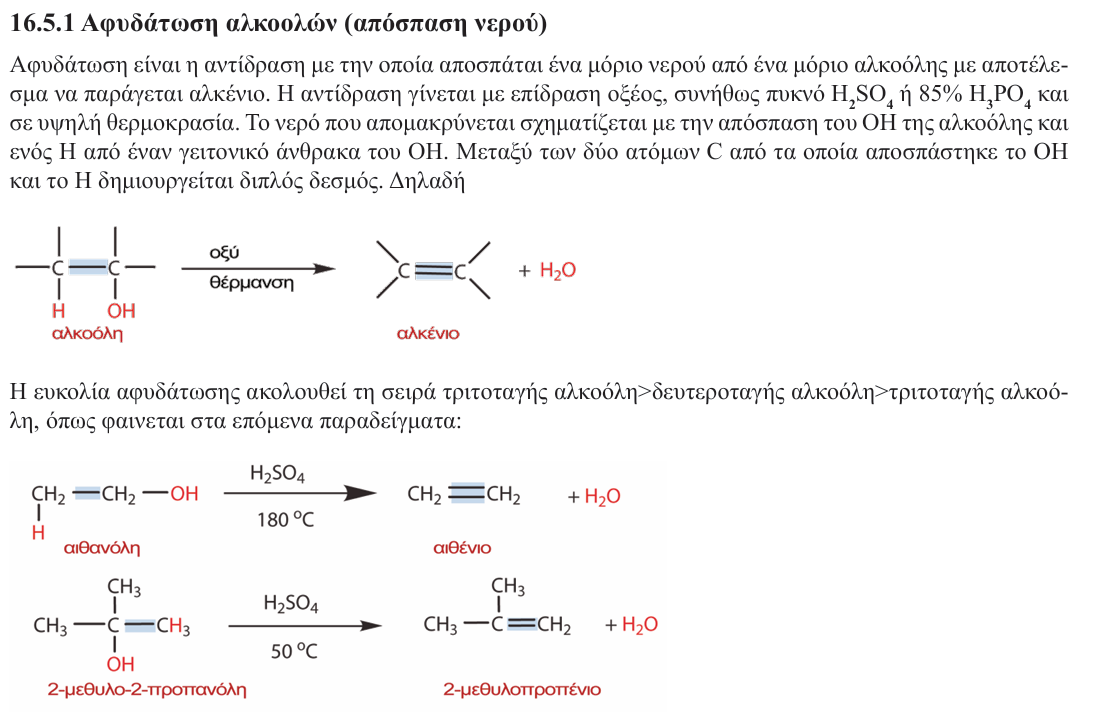 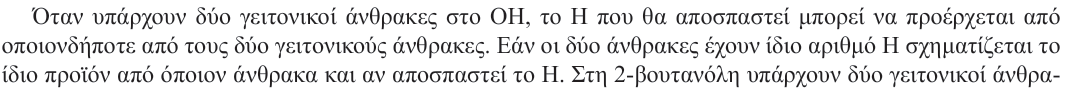 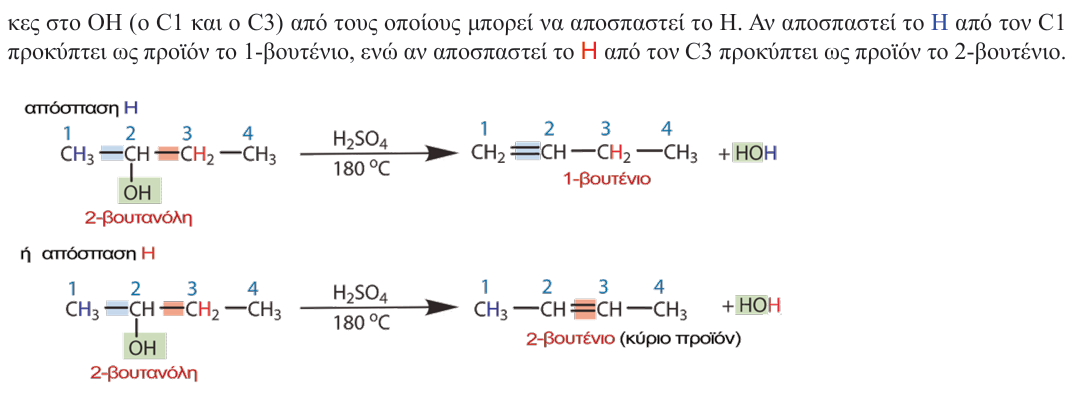 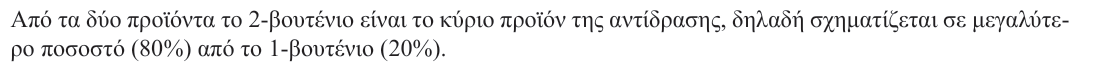 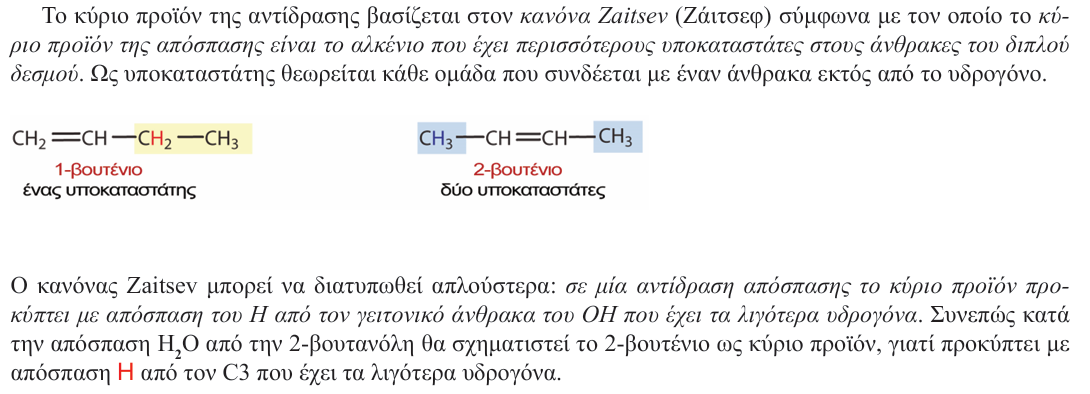 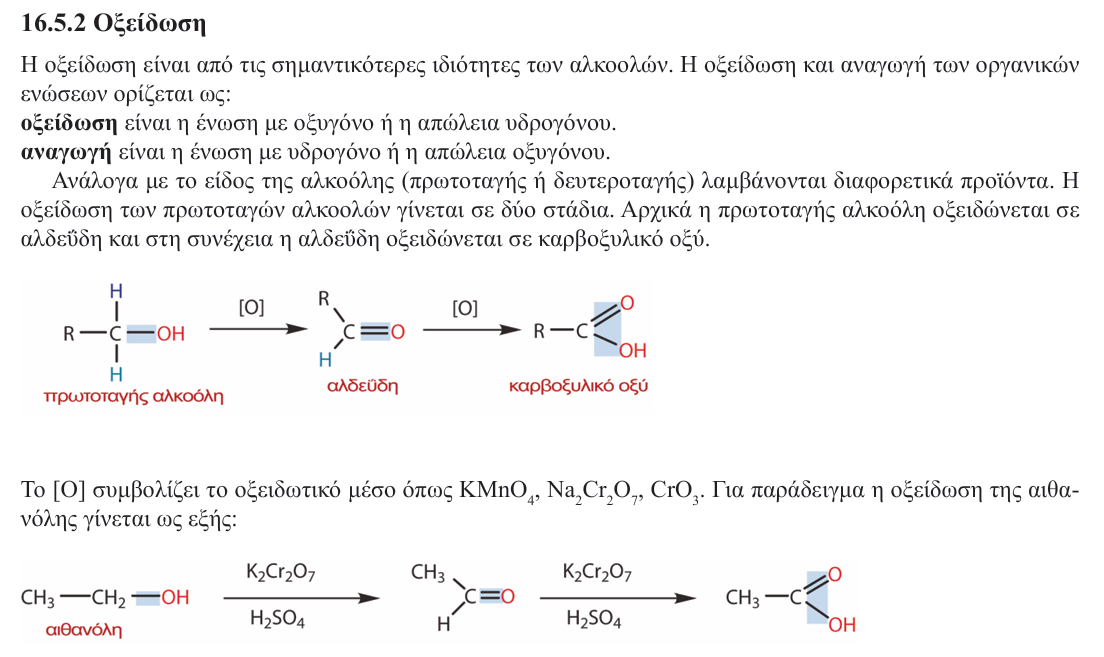 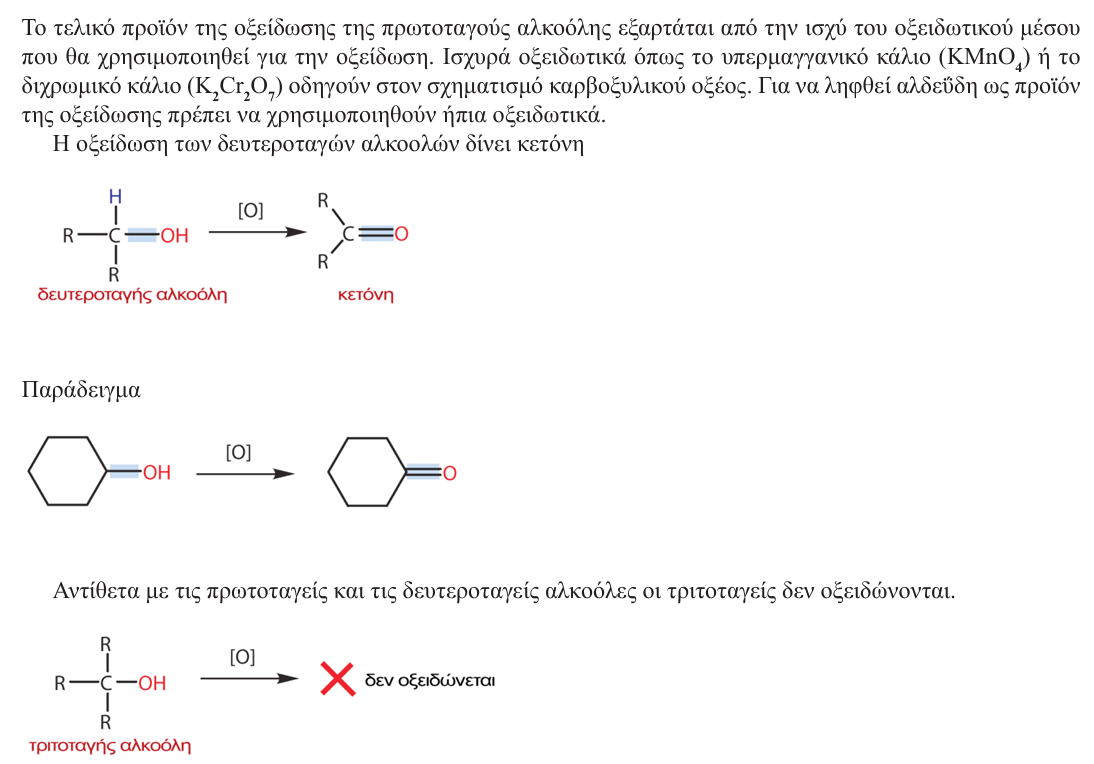 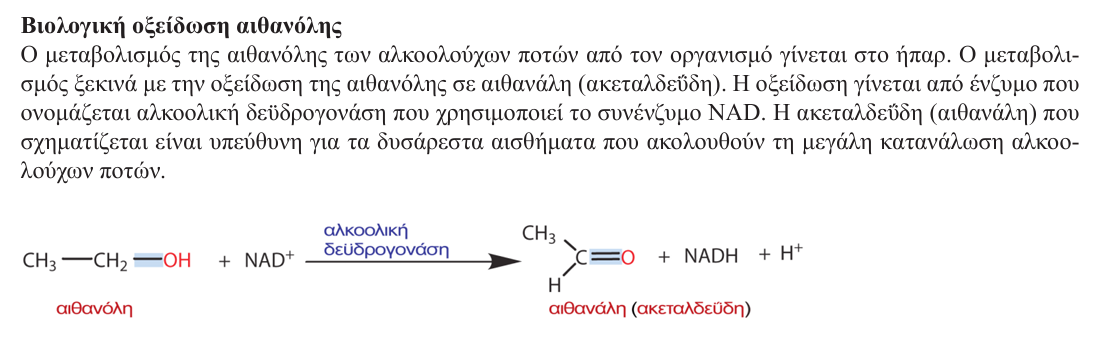 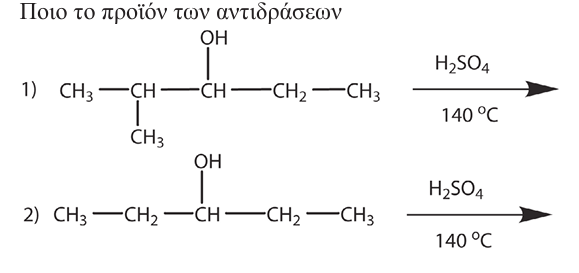 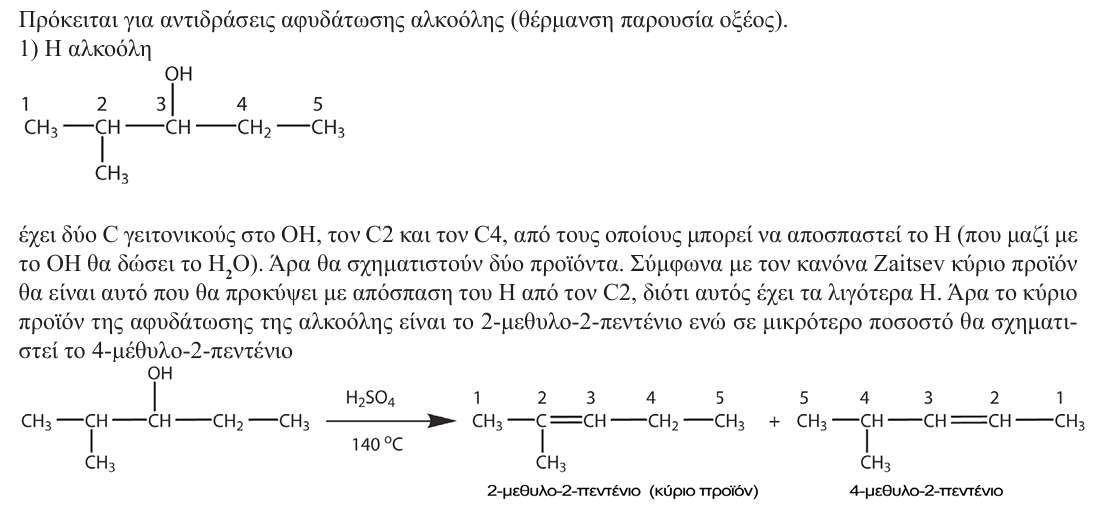 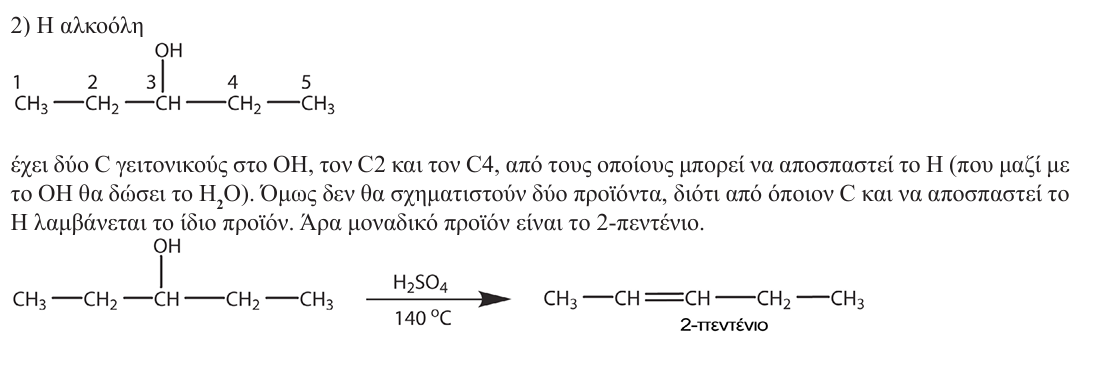 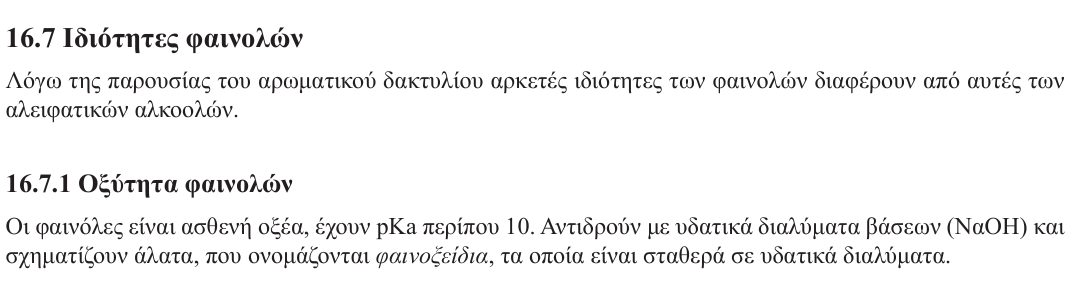 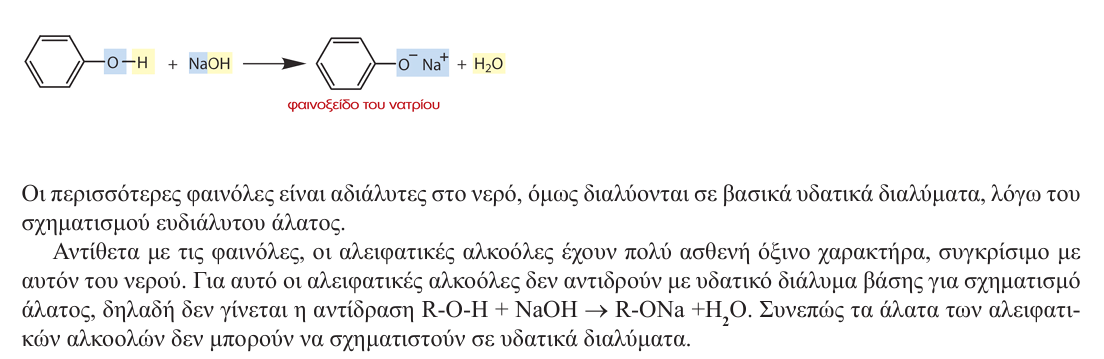 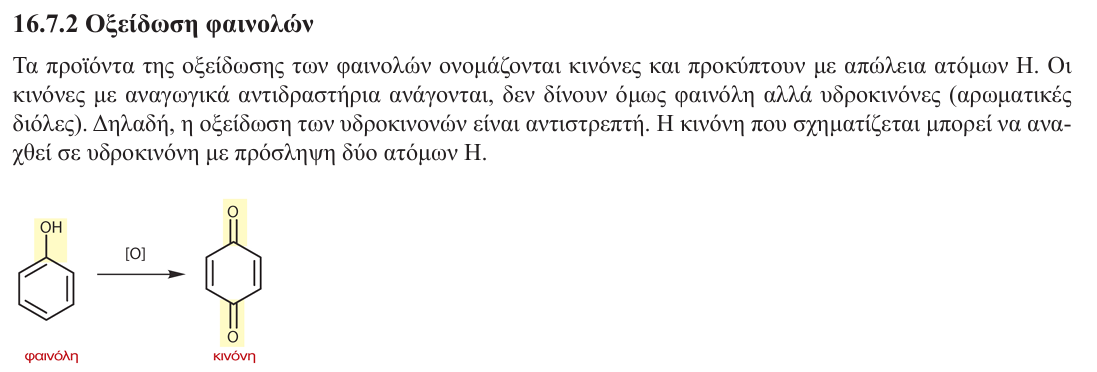 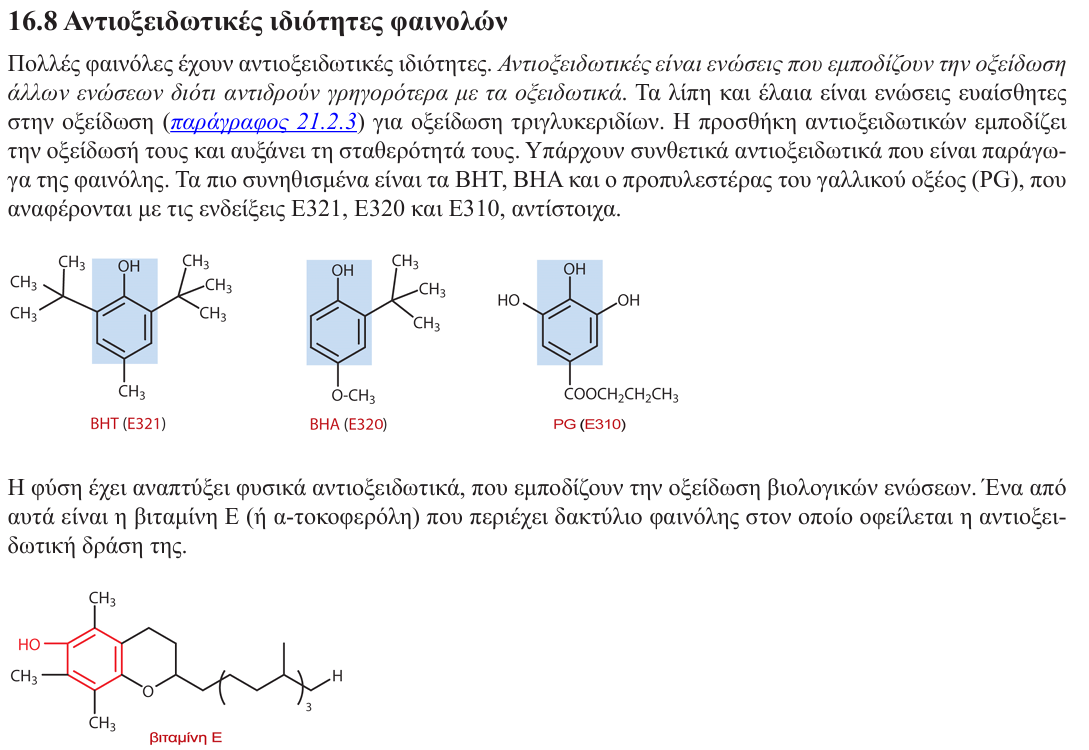 Βιβλιογραφία
1) Spiliopoulos, I., Vakros, I., & Xaplanteri, M. (2015). Χημεία [Undergraduate textbook]. Kallipos, Open Academic Editions. 
2) Chamilakis, S. (2015). Organic Chemistry [Undergraduate textbook]. Kallipos, Open Academic Editions. 
3) ΟΡΓΑΝΙΚΗ ΧΗΜΕΙΑ, JOHN McMURRY, Μετάφραση της 9ης αμερικανικής έκδοσης. Επιμέλεια: Ιουλία Σμόνου, Μανώλης Στρατάκης, 2020